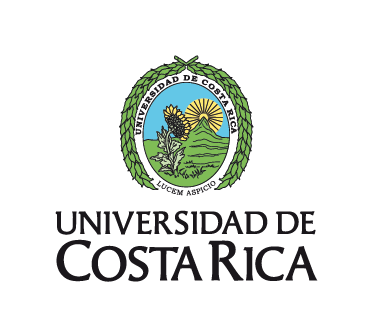 COMISIÓN INSTITUCIONAL DE EQUIPAMIENTO (CIEq)
FORMULACIÓN DE PRESUPUESTO
PROYECTO 03 - OPLAU
1
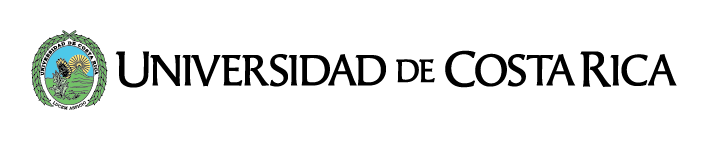 Normativa CIEq
Artículo 1:
La Rectoría establecerá una Comisión Institucional  de Equipamiento, integrada por:
Cada área y un representante de Sedes Regionales.
Cada Vicerrectoría
Representante estudiantil elegido por la FEUCR.
Integran además, ex oficio:

Dirección del Centro de Informática.
Jefatura de la Oficina de Suministros.
Dirección Escuela de Ciencias de la Computación e Informática.
Dirección de la Escuela de Ingeniería Eléctrica.
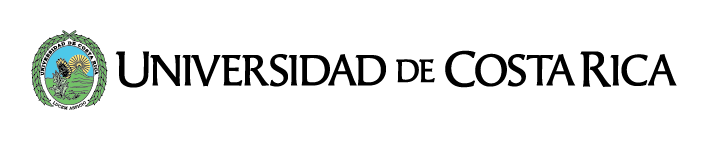 Normativa CIEq
Artículo 2:
Funciones: Establecer los criterios técnicos para la planificación y recomendación de las cuentas de  gastos de:
Repuestos y accesorios
  ( 2-04-02-00)
Equipo de Cómputo
 (5-01-05-01)
Equipo de  Comunicación  
( 5-01-03-00 )
Equipo sanitario, laboratorio o investigación 
(5-01-06-00)
Equipo educacional y cultural
 (5-01-07-01)
Software (Bienes Intangibles) 
(5-99-03-00)
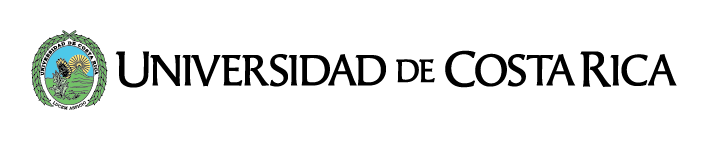 M.Sc. Willy
Dr. Mario Villatoro Sánchez

Subcomisión de Laboratorio y Educacional
Coordinador general
Ing. Juan Diego	Walsh Cortés
Rojas Jiménez
Coordinaciones:
Subcomisión de Software
Subcomisión de Equipo de Cómputo
[Speaker Notes: Está compuesto de 4 coordinaciones, en este momento está por nombrarse el coordinador general en la próxima sesión de Comisión en Pleno. (nombrar los que están en este momento)]
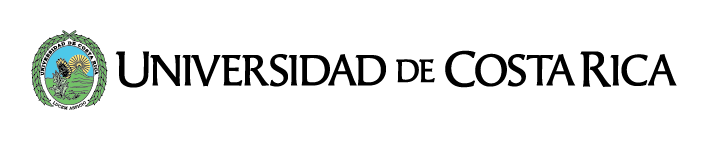 Criterios de priorización
1
Docencia
2
Investigación
4
Administrativo
3
Acción Social
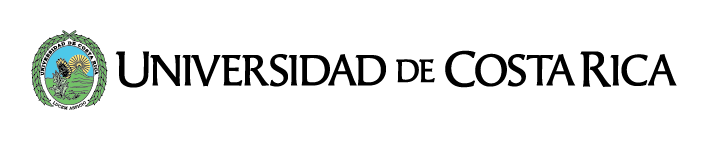 Criterios de priorización
Análisis de asignaciones históricas
De acceso común  a las unidades
Análisis 
integral
Respaldo a proyectos de orden institucional
Justificación adecuada
Procesos de acreditación y reacreditación
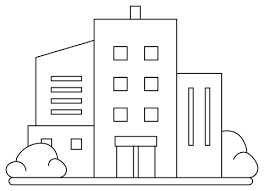 [Speaker Notes: Dentro de los criterios de priorización, la Comisión no atiende solicitudes para edificios nuevos si no están concluidos, esto porque si hay algún atraso en la entrega de la obra y se compra el equipo, pierde la garantía sin entrar a funcionar. La Rectoría destina un presupuesto para equipo una vez recibida la obra.]
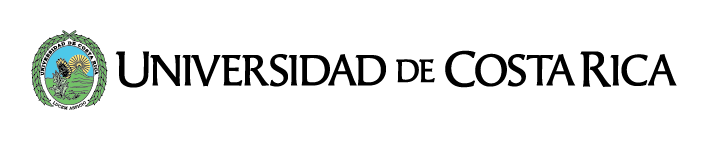 Partidas centralizadas
Equipo de  Comunicación 
 ( 5-01-03-00)
Repuestos y  accesorios
(2-04-02-00 )
Equipo de  Cómputo
(5-01-05-01 )
Programas de  Cómputo
( 5-99-03-00 )
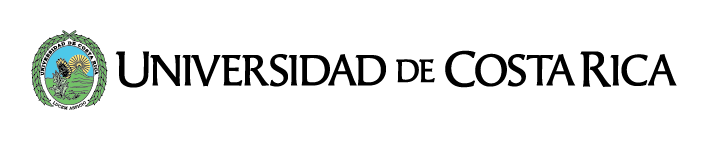 Importancia de la planificación
Distribución de acuerdo a las necesidades plasmadas en el Plan Anual y el presupuesto disponible. Las solicitudes de equipo extemporáneas serán atendidas cuando se trate de contingencias o bien cuando se haya ejecutado el presupuesto asignado y se valore la solicitud si hubiese remanente presupuestario. Planificar, visualizar, revisar y ordenar los requerimientos a tiempo.
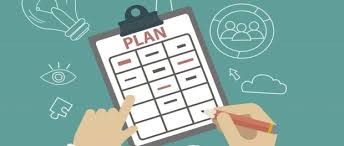 [Speaker Notes: Importancia de la planificación: el escenario idóneo es que la unidades realicen un plan de equipamiento tanto de laboratorio, educacional, y de cómputo, para visualizar no sólo equipo nuevo que se requiera, sino el recambio de equipo que ya va cumpliendo su vida útil y no se llegue a la emergencia de paralizar un servicio porque debe esperar todo el proceso  que conlleva la renovación.]
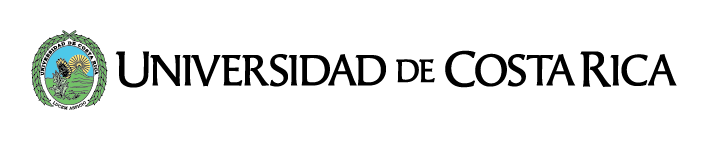 Consideraciones importantes:
1. Revisión y planificación de necesidades de  equipo para plasmar en  el plan anual el  presupuesto requerido.
2. Justificación que le permita a la  Comisión valorar la  recomendación del  equipo.
3. Verificación en OAF de la partida  presupuestaria a la que  pertenece el equipo  requerido.
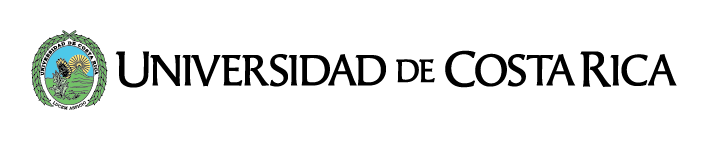 Consideraciones importantes:
4. Preparación de la ejecución del  presupuesto según las  fechas establecidas.
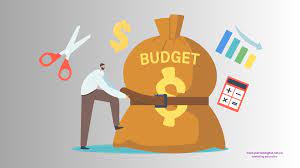 7- Las solicitudes de drones deben indicar si la unidad tiene personal
          capacitado y con la licencia emitida por la DGAV. (se solicitará doc.)
5. Análisis: cuando la compra supera el  valor del equipo asignado, se  apoya con un porcentaje del costo  total del equipo o se lleva  a Comisión para análisis.
6. Bienes intangibles Las solicitudes de bienes  intangibles (software) deben  ser enviadas también mediante oficio  durante el período de  ejecución presupuestaria.
 .
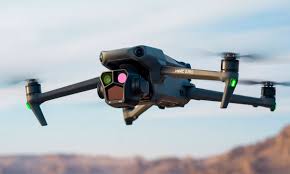 [Speaker Notes: Consideraciones importantes:  es importante que cuando se realice una cotización de equipo, solicitar al oferente que se incluya como un todo si tiene accesorios o un software, capacitación, mantenimiento, o instalación, ya que si la solicitud la fraccionan y algún elemento queda fuera de las   partidas que administra la Comisión, no se puede cubrir ya que por normativa no se puede trasladar el presupuesto.]
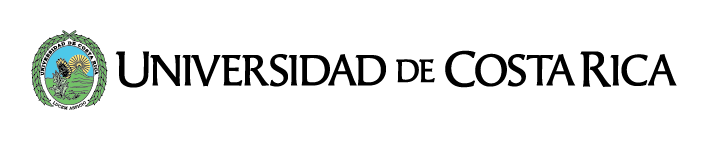 Ejemplos
Es importante que la solicitud de equipo incluya una justificación clara y razonable que indique qué  hace, para qué se necesita, quiénes lo utilizan y si es para docencia, investigación, acción social o administrativa.La  CIEQ no asigna pizarras interactivas, lo recomendado en equipo similar es Pantalla interactiva.Proyector de rendimiento intermedio: Se requiere para realizar la renovación de  equipo obsoleto, con el fin de atender los cursos propios y de servicio impartidos por  los diferentes Departamentos de la Escuela de Medicina, (12 Departamentos), se requiere renovar 4 para el próximo año.Cámara fotográfica (especificar tipo) con estuche: Se requiere la compra de 4  cámaras (especificar tipo) con el fin de ser utilizadas en el proceso de docencia e  Investigación en el Laboratorio de Hidroterapia, CEDAFI y Laboratorio de Biomecánica  para los cursos que se imparten en la  carrera.
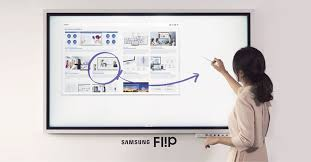 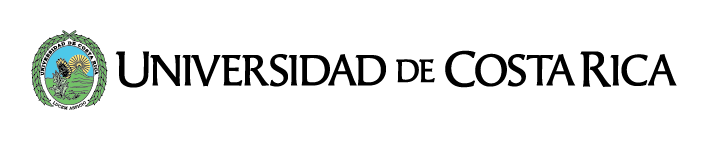 Ejemplos
Dosificador universal con agitador magnético:  La necesidad de contar con un dosificador  universal se sustenta en las siguientes razones:Equipo necesario en pruebas in vitro  donde se  evalúa el  efecto de diferentes	sustancias sobre el  crecimiento de organismos como hongos, en las que se requiere sencillez, precisión y rapidez.El equipo permite la titulación para determinar acidez en frutas y vegetales de una manera fácil y  confiable.Favorece la preparación simple de soluciones  estándar de concentraciones definidas y la  dosificación de volúmenes precisos de líquidos.El equipo se empleará tanto en patología como en fisiología pos-cosecha y apoya trabajos de  investigación, tesis, y docencia de diversos  cursos. El equipo tendrá uso para procedimientos  generales en el laboratorio en las   Áreas de patología, fisiología, bioquímica y análisis de calidad  general poscosecha.
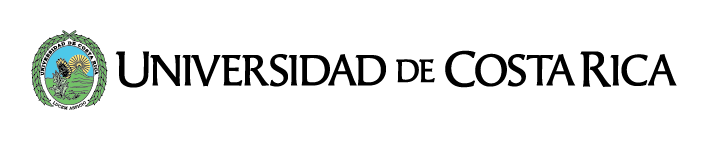 Ejemplos
Computadora de Escritorio: (18)Estándar vigente por parte del Centro de Informática : La Facultad realizó un plan de renovación de equipo y  requiere sustituir paulatinamente parte de las computadoras existentes en el Laboratorio  de cómputo que tiene en total 30 equipos y se deben sustituir al menos 12 o 15, las Oficinas Administrativas tienen 6,  debe renovar al menos 3, ya que según valoración realizada por la  Unidad de Servicios Informáticos de la Facultad se deben cambiar debido a que por obsolescencia no corren actualizaciones.Computadora portátil estándar: (30) La escuela cuenta con un laboratorio móvil de 25 computadoras, se requiere renovar 5 equipos, pero por la demanda de cursos tecnológicos se requiere un laboratorio adicional el cual se llevaría al aula de clase por el personal encargado, el equipo también es usado por los docentes.Computadora de Escritorio Científica: Actualmente el Centro de Investigación está realizando gran cantidad de análisis biológicos con herramientas bioinformáticas. Estos análisis contemplan un gran volumen de datos que implica un requerimiento de equipo científico que las computadoras de uso general no son capaces de realizar análisis de esta naturaleza, es por esta razón la solicitud de 1 equipo científico.
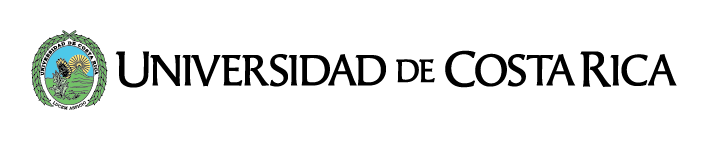 Marzo - Abril
Meses siguientes
Mayo - Junio
Fechas importantes
Julio y agosto: Análisis y recomendación del equipo de  cómputo solicitado.
En el mes de octubre todas las unidades asignadas con presupuesto ingresan las solicitudes de compra de equipo asignado con cargo a la unidad 899-CIEQ Dirección Superior en el módulo del siguiente período.
La CIEQ analiza las solicitudes de  equipo de Laboratorio y equipo  Educacional según los criterios de  asignación y tomando en cuenta la  ejecución del año anterior,  recomienda a OPLAU y Rectoría.
Las Unidades académicas y  administrativas incluyen la  formulación presupuestaria  en el sistema SIPPRES de  OPLAU (Proyecto 03 de la
CIEq).
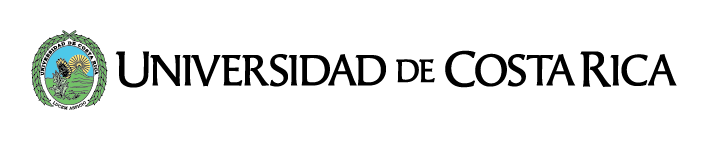 Contacto
Apoyo logístico
Hilda Gutiérrez Rojas  
hilda.gutierrez@ucr.ac.cr
+506 2511 1812
cieq@ucr.ac.cr 
+506 2511 1811

https://ci.ucr.ac.cr/comision-institucional-equipamientos